５年の復習
合同な図形
A
D
F
C
E
B
合　２つ以上のものをあわせる
同　おなじ　等しい　ぴったり
２つの図形がぴったり重なるとき，これらの図形は，合同であるといいます
２つの合同な図形で，重なり合う頂点，辺，角を，それぞれ対応する頂点，対応する辺，対応する角といいます。
A
D
合同な図形
F
C
E
B
形も大きさも同じ図形
対応する辺の長さ，対応する角の大きさは等しい。
A
D
合同な図形
F
C
E
B
形も大きさも同じ図形
何県にある建物でしょう
ヒント
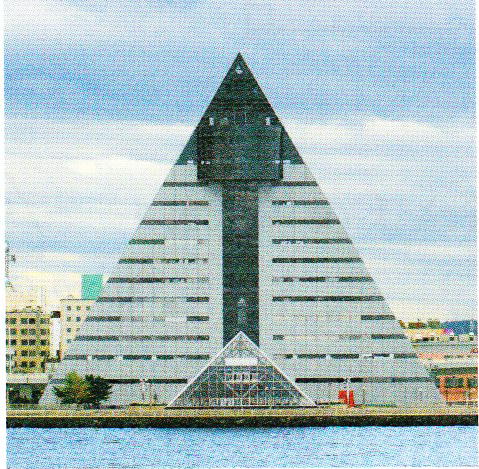 津軽海峡
りんご
青森県観光物産館アスパム
青函トンネル
ねぷたまつり
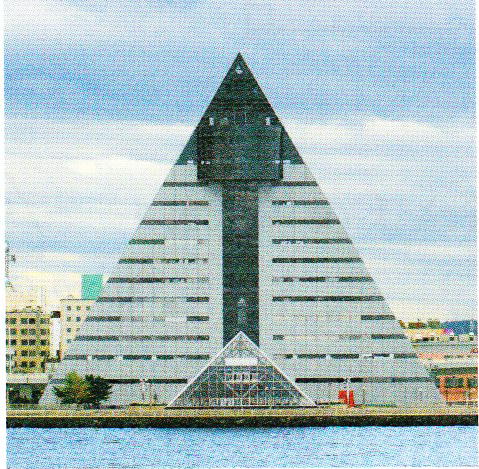 アスパムの写真を引きのばしました
あ の写真と
もとの写真
あ
い
い
形が かわっているのはどれ
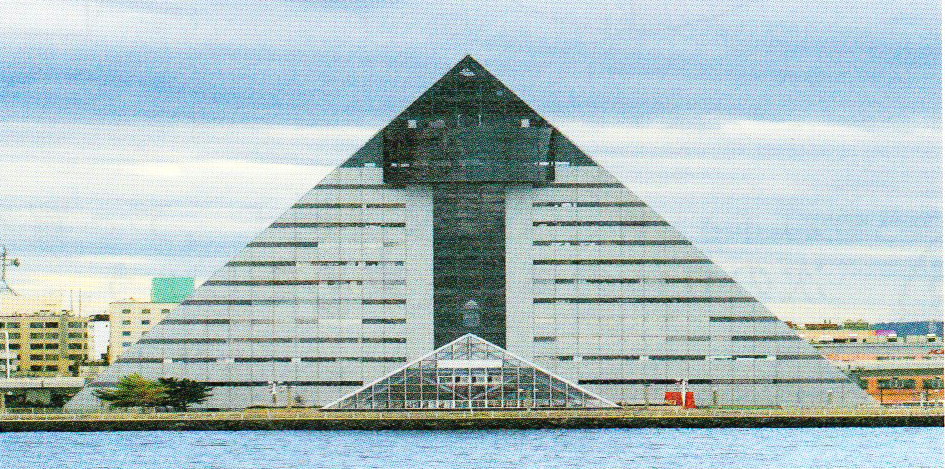 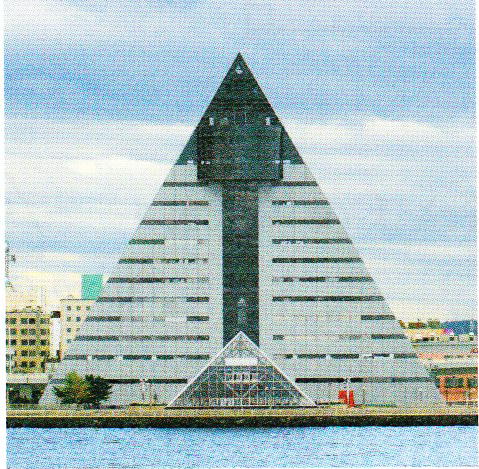 え
う
え
う
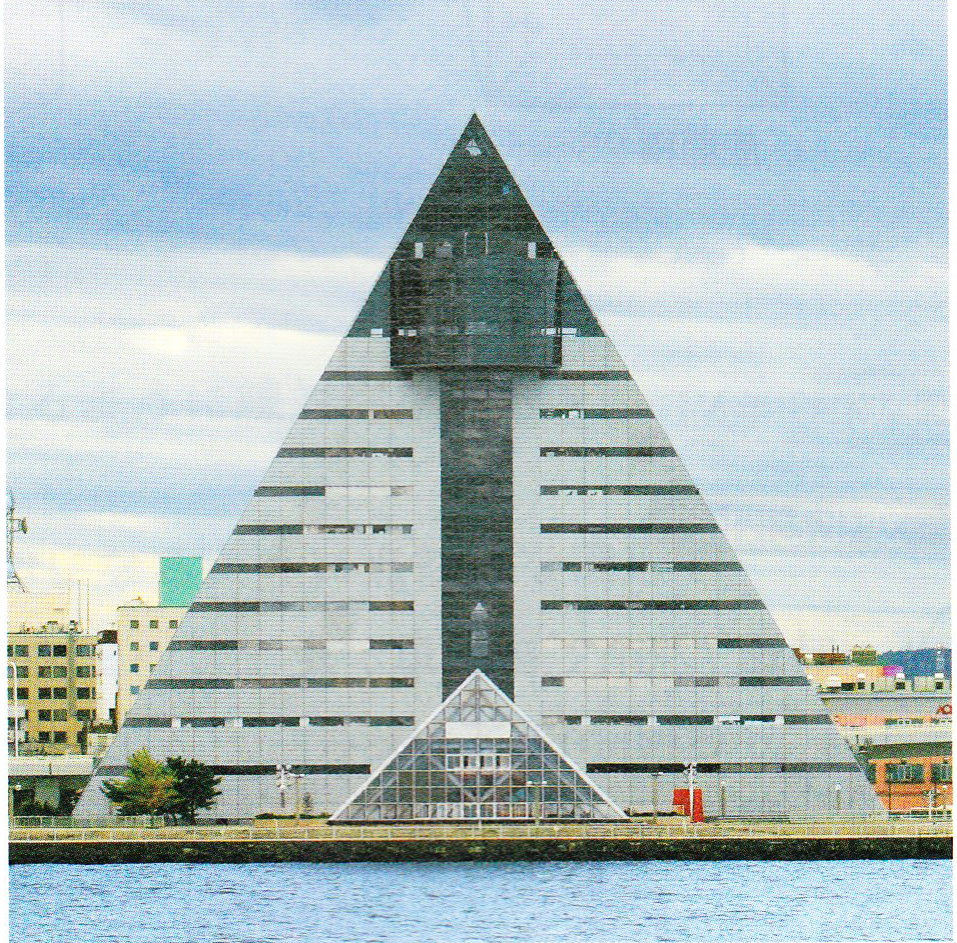 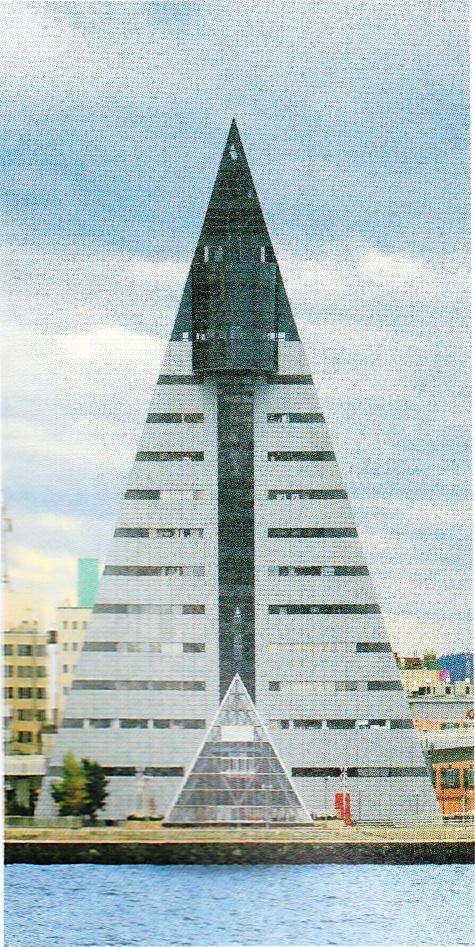 形が同じなのは
あ の写真を
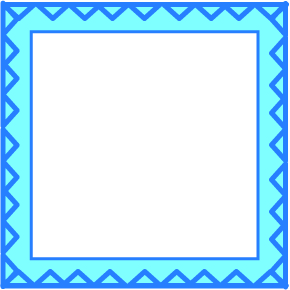 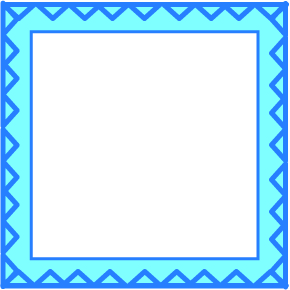 い
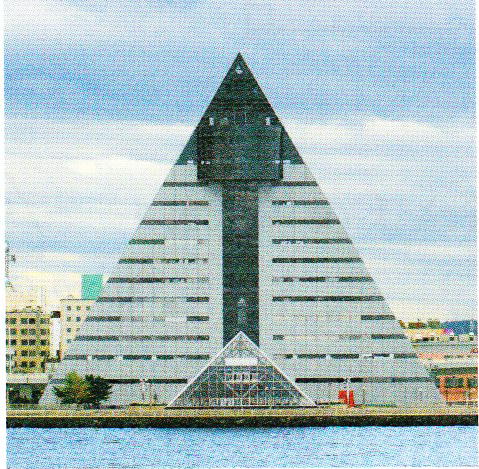 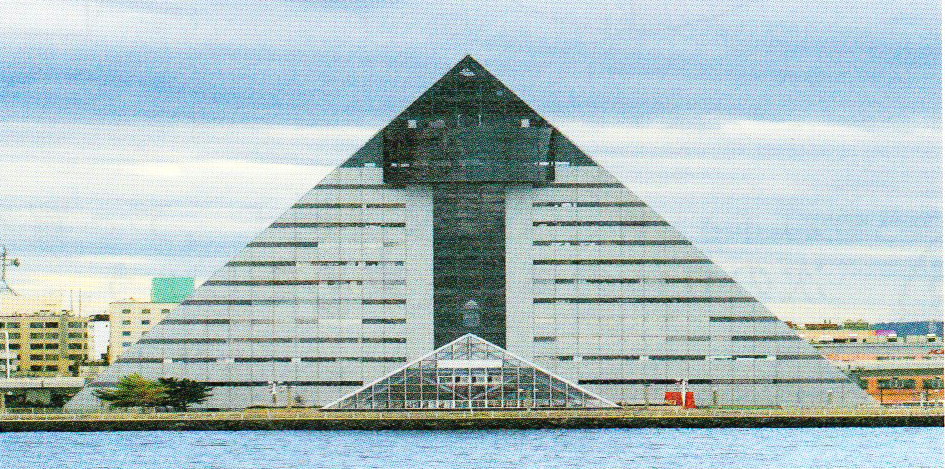 どのようにしたら い になるの？
あ
横に引きのばす
え
う
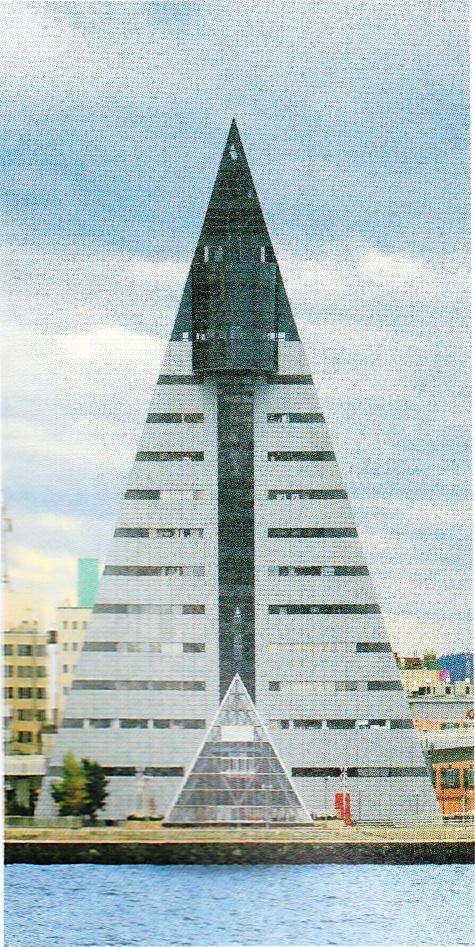 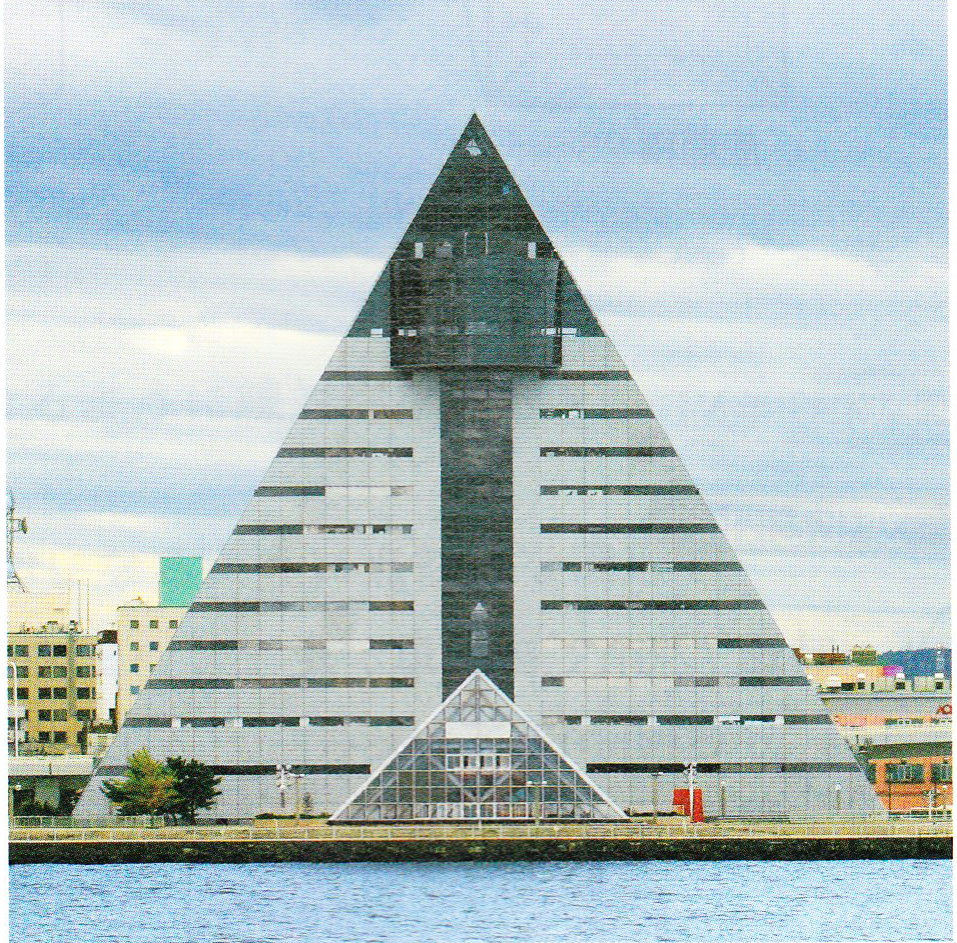 横に2倍に
引きのばす
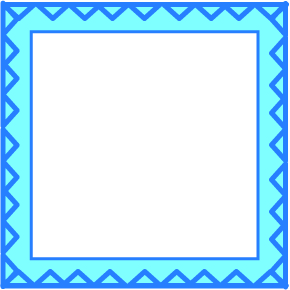 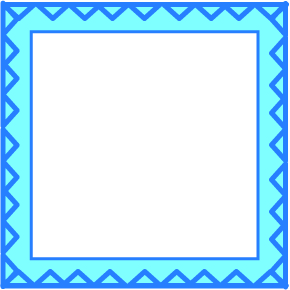 横だけ長さを2倍にする
あ の写真を
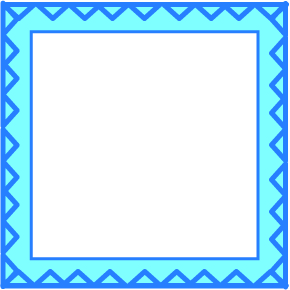 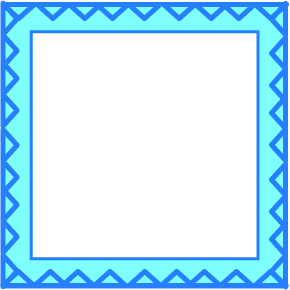 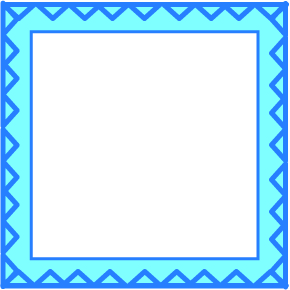 い
あ
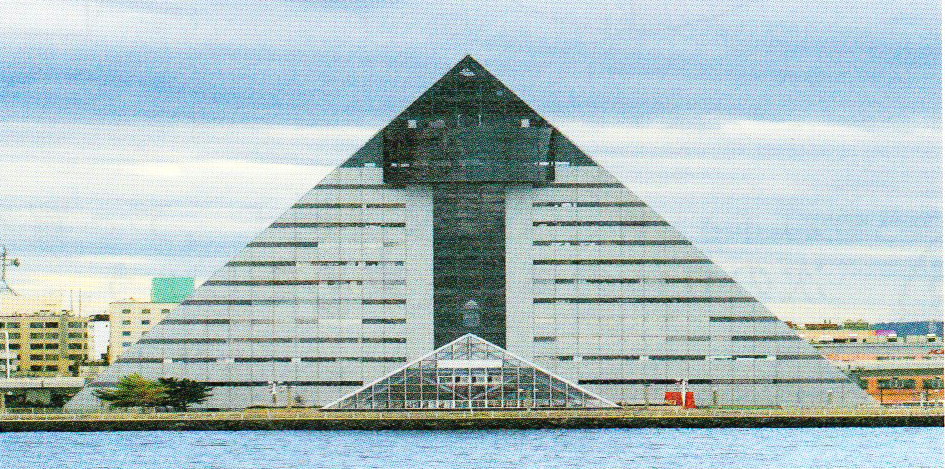 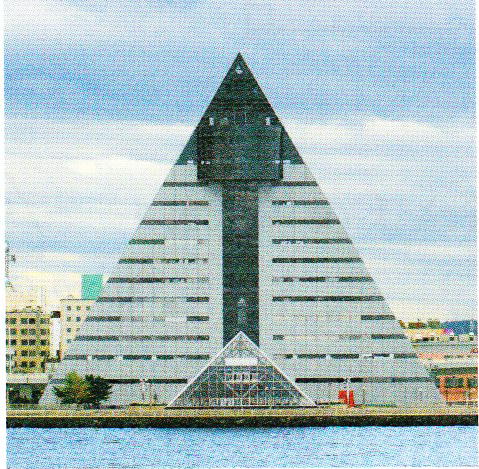 どのようにしたらう になるの？
たてに引きのばす
え
う
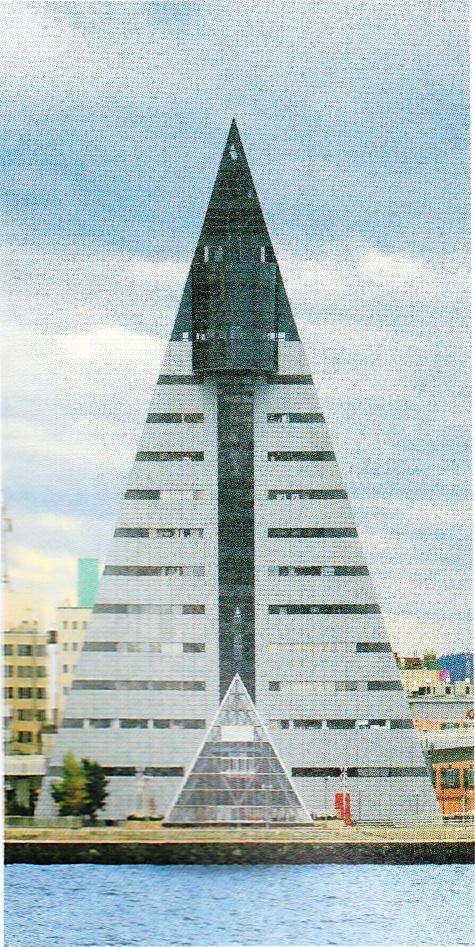 たてに2倍に
引きのばす
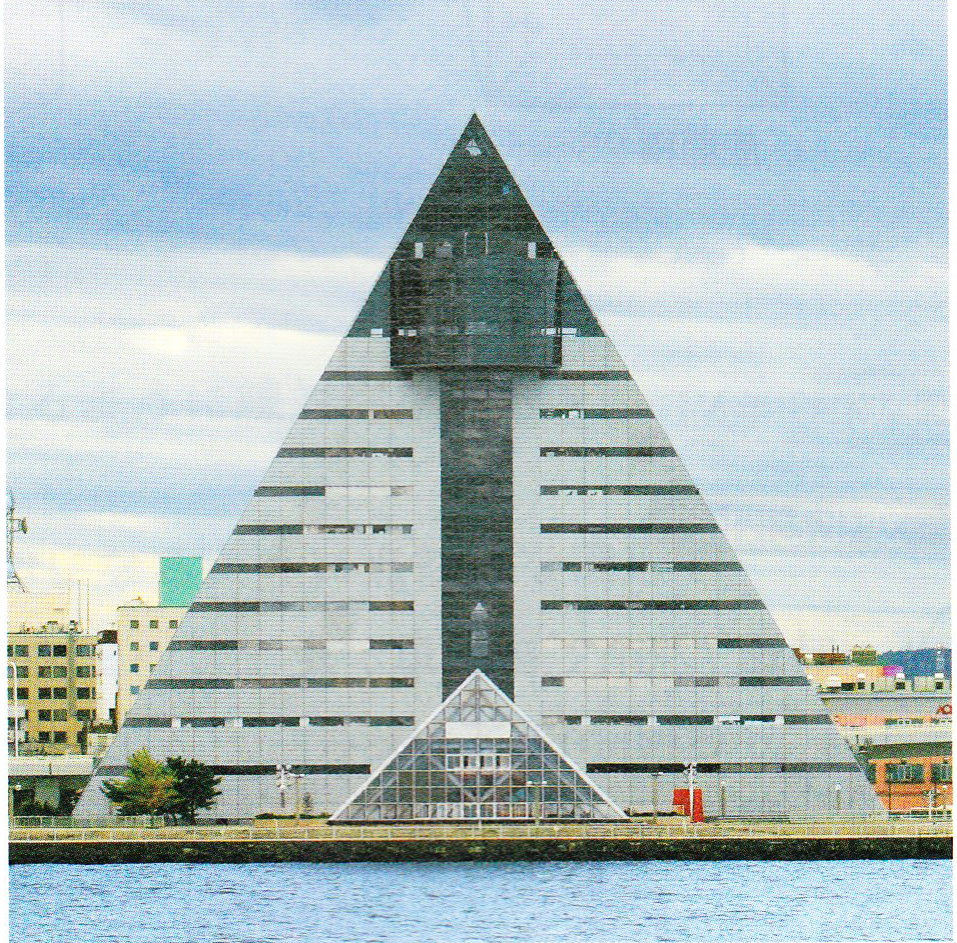 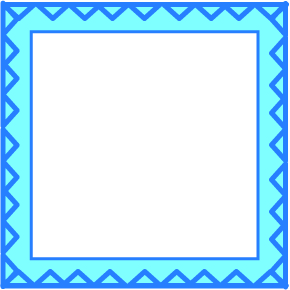 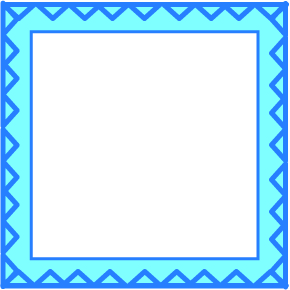 たてだけ長さを2倍にする
あ の写真を
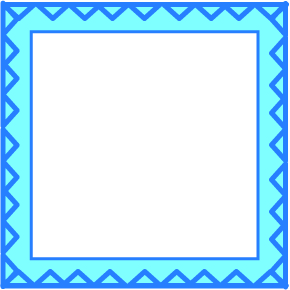 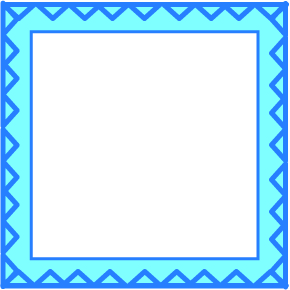 い
あ
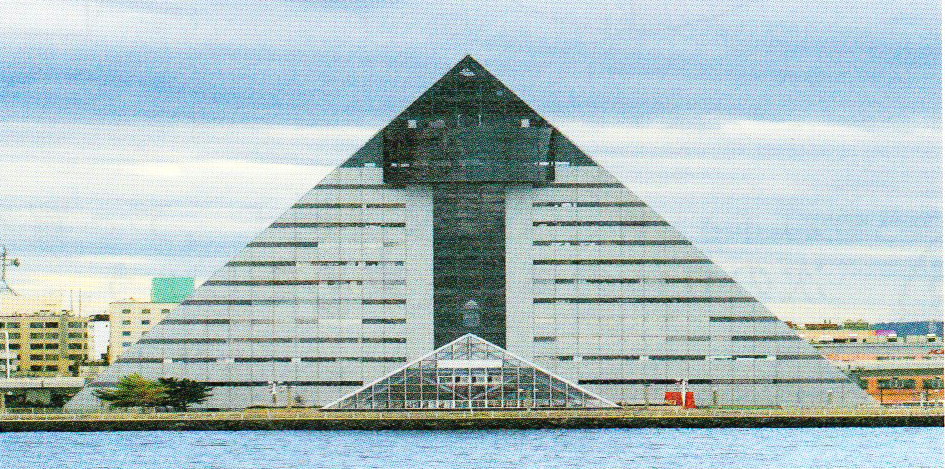 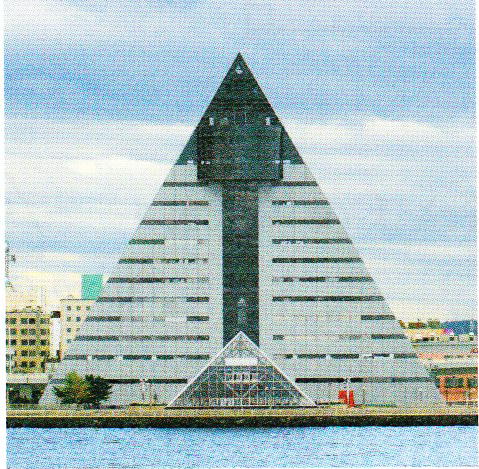 どのようにしたらえ になるの？
横2倍
たて2倍
え
う
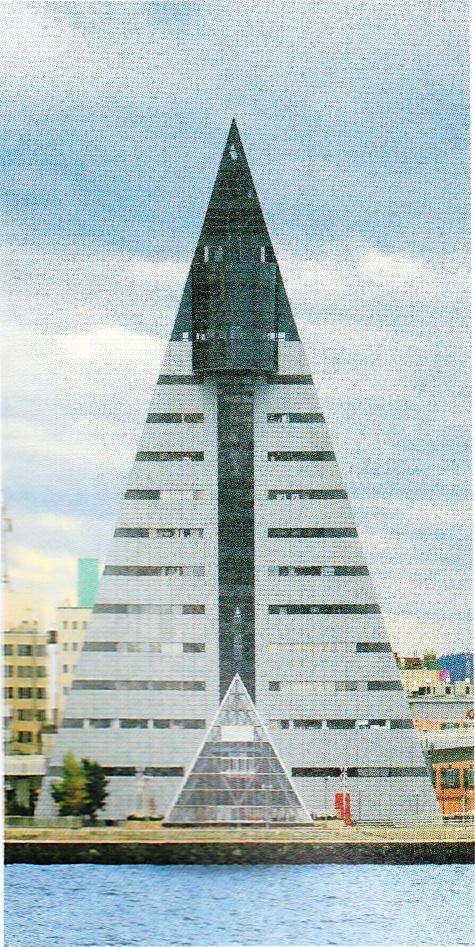 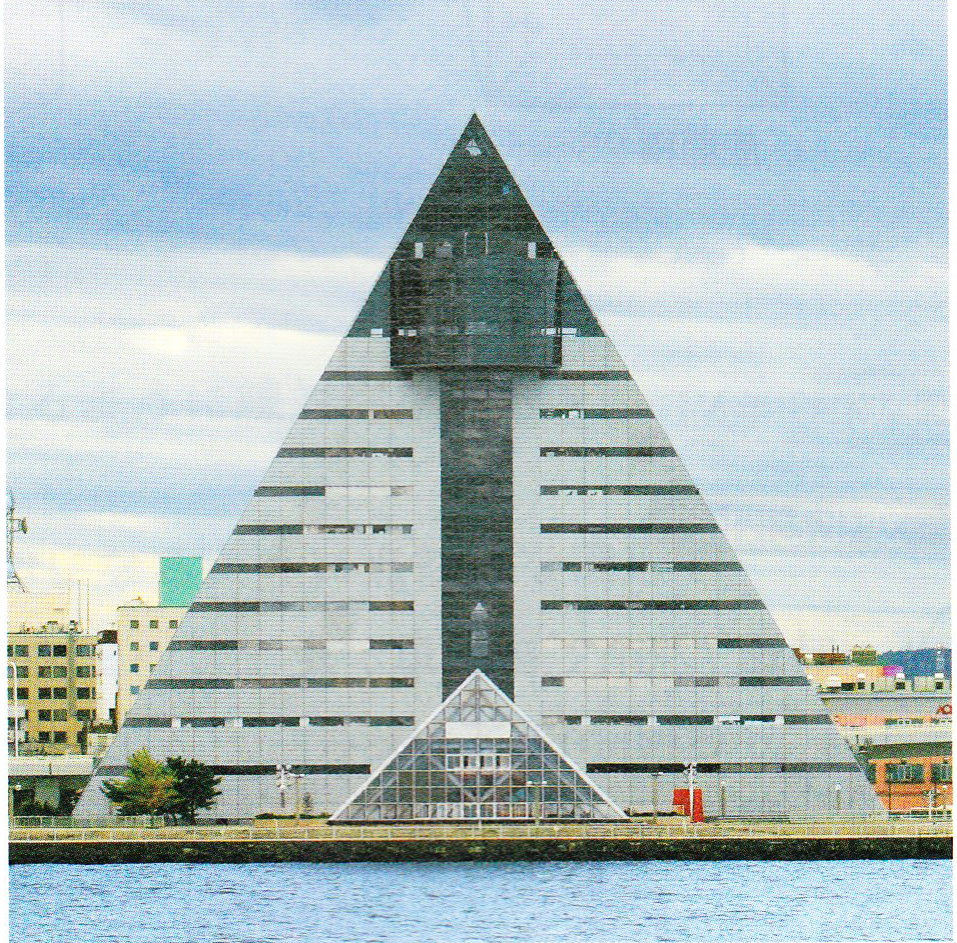 たても横も長さを
2倍にひきのばした
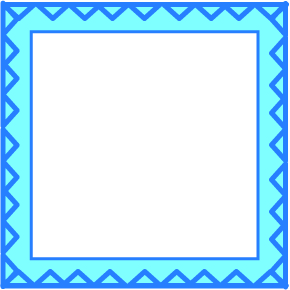 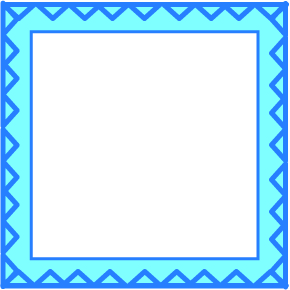 形が同じ
形が同じってどういうこと？
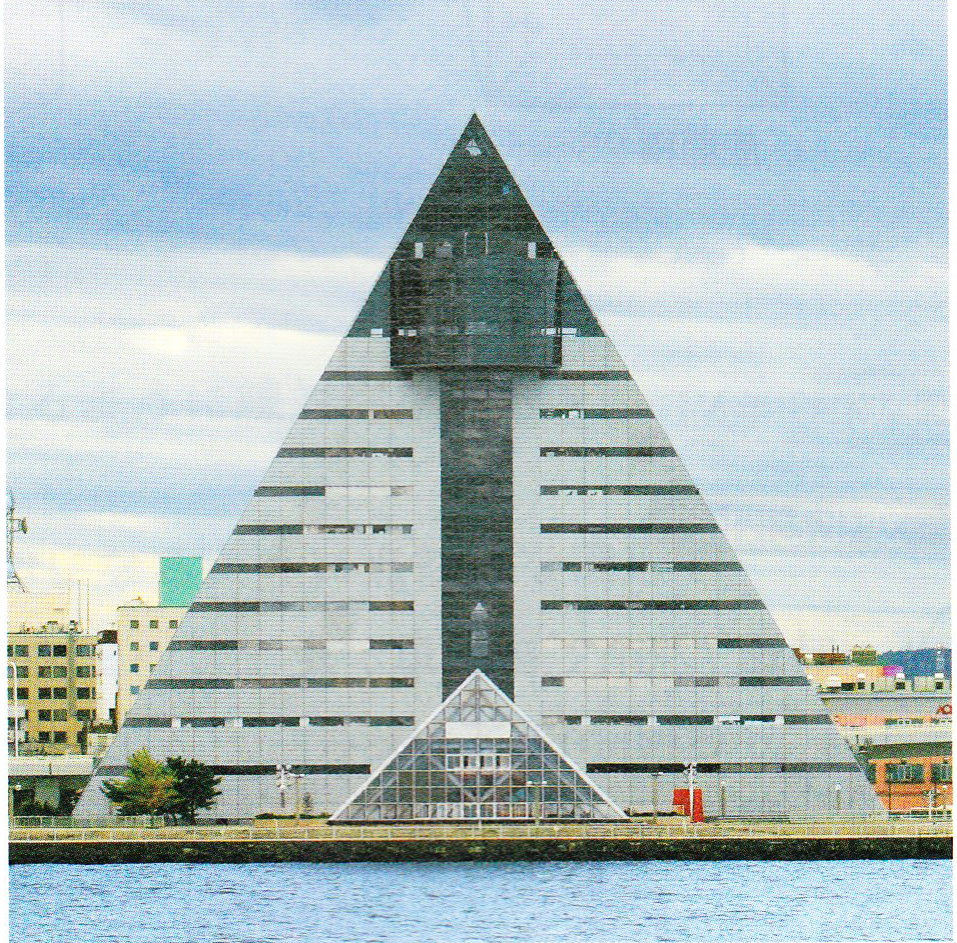 たてと横に同じように引きのばした形
もちろん，ななめにも
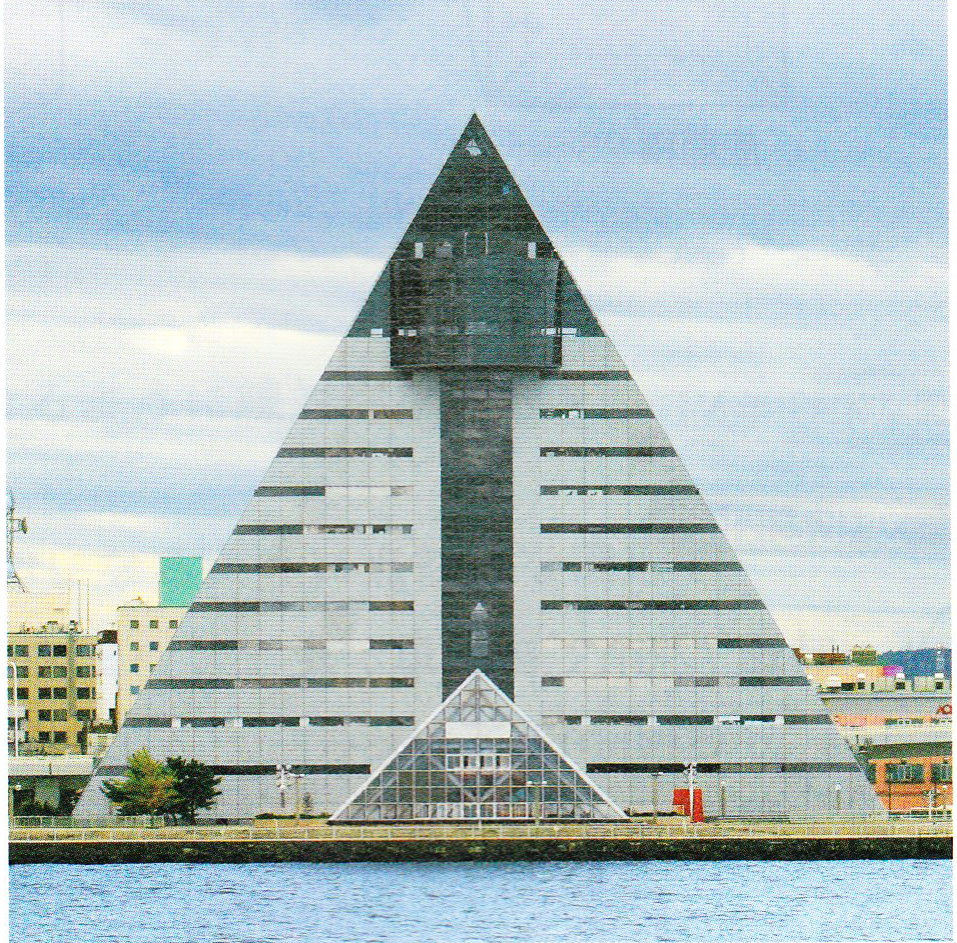 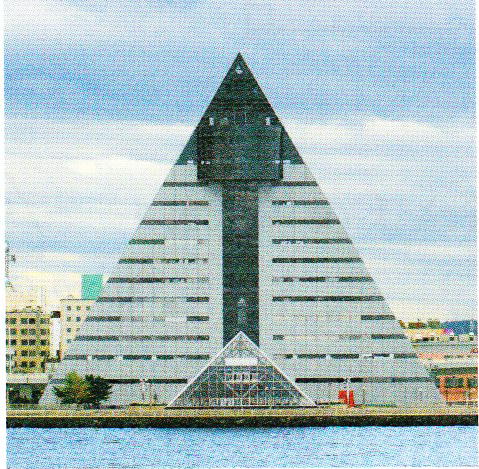 たても横も2倍
たても横も3倍
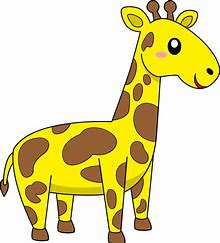 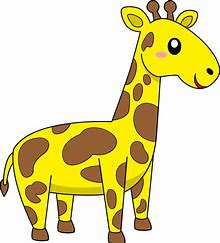 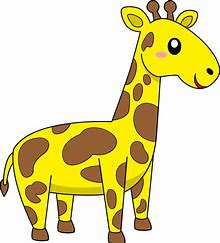 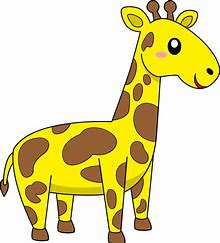 横3倍
もとの
イラスト
縦横3倍
縦3倍
形が同じ
形を変えないで
大きくすることを
あ
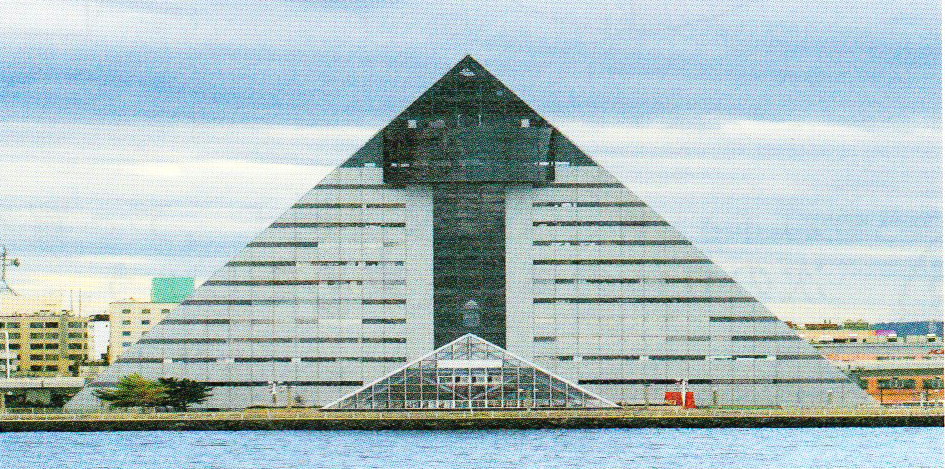 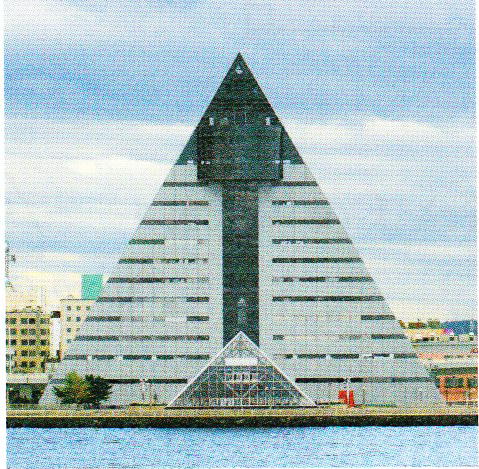 い
かくだい
拡大する
といいます
拡大する
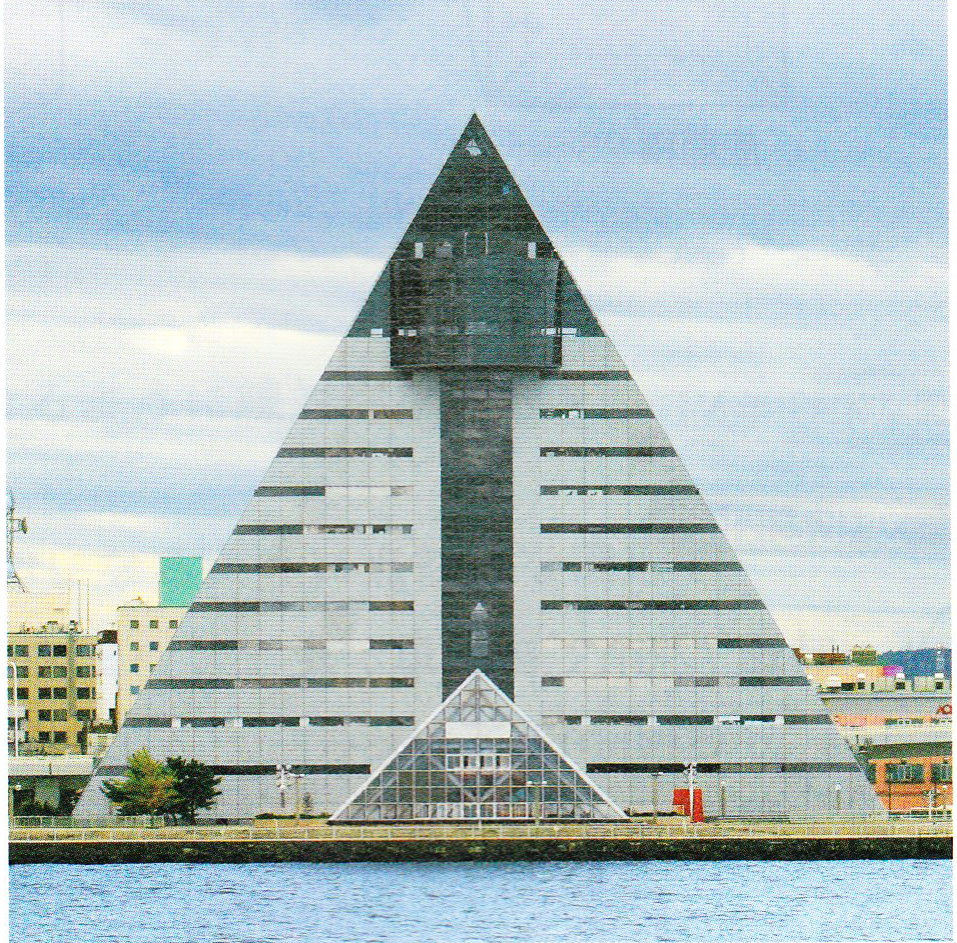 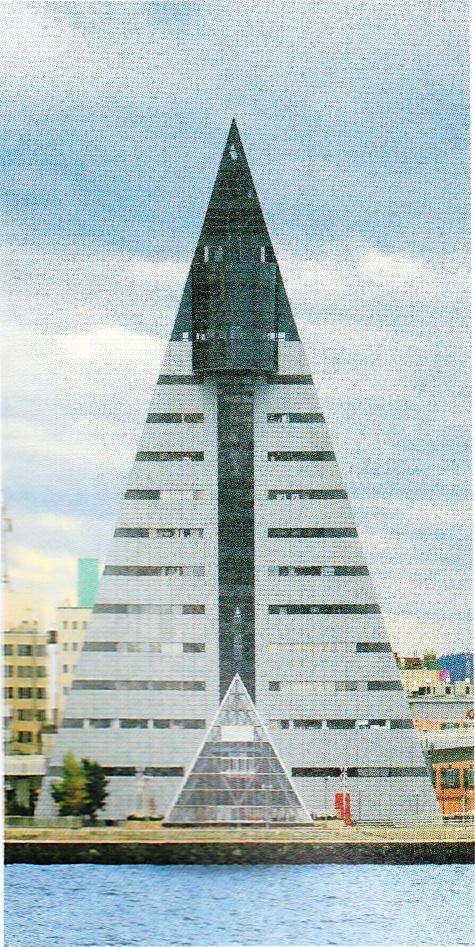 え
う
形を変えないで
小さくすることを
あ
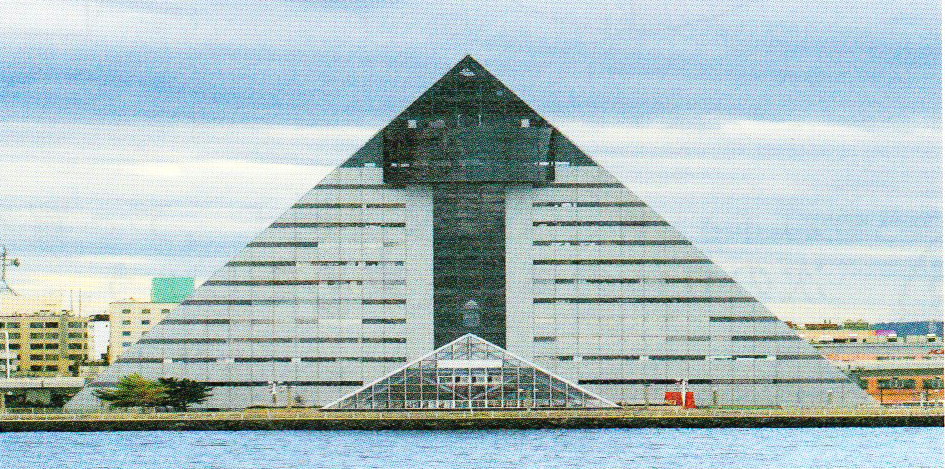 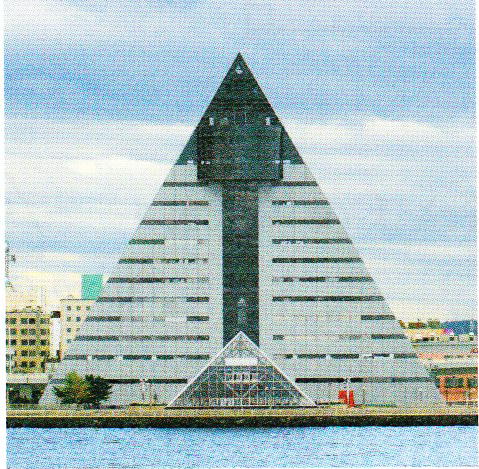 い
しゅくしょう
縮小する
といいます
縮小する
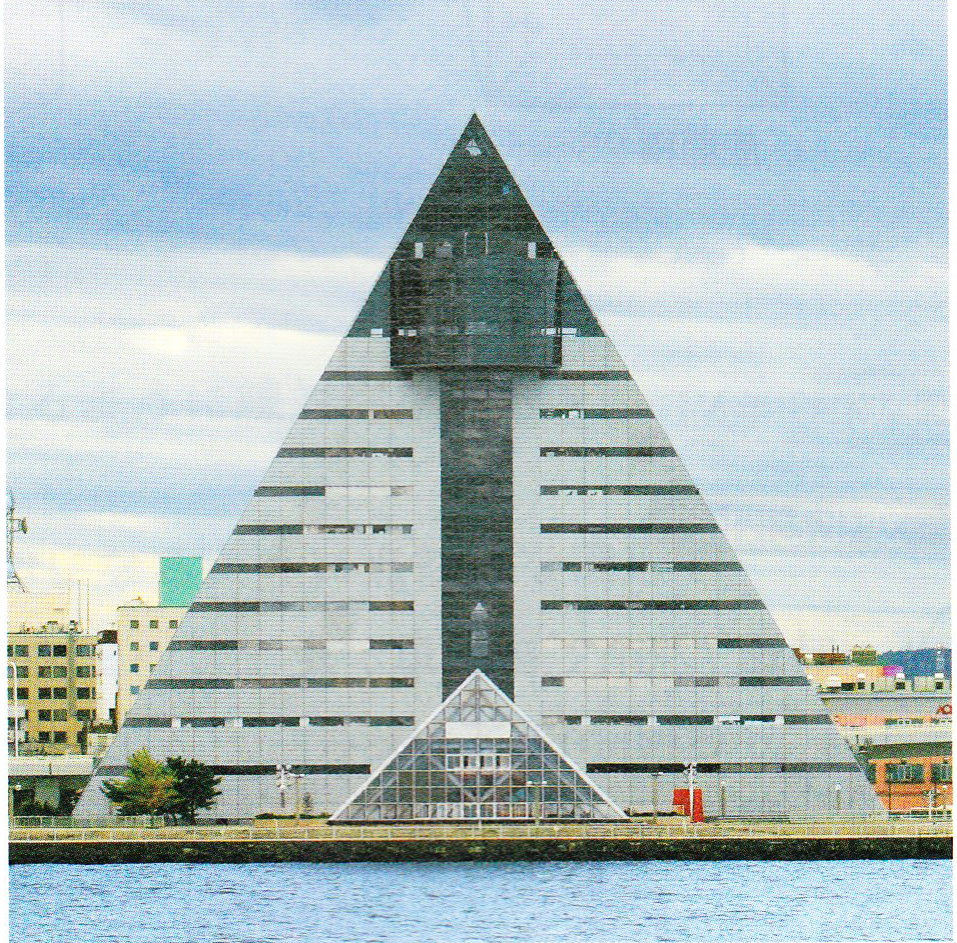 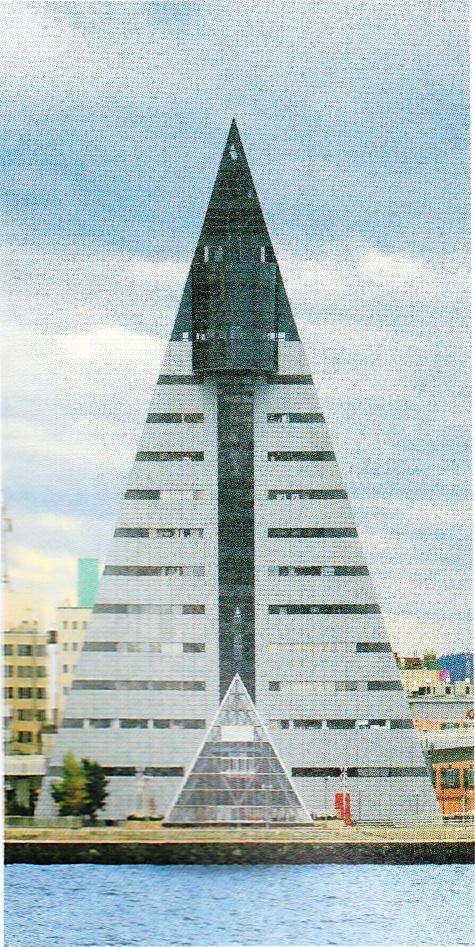 え
う
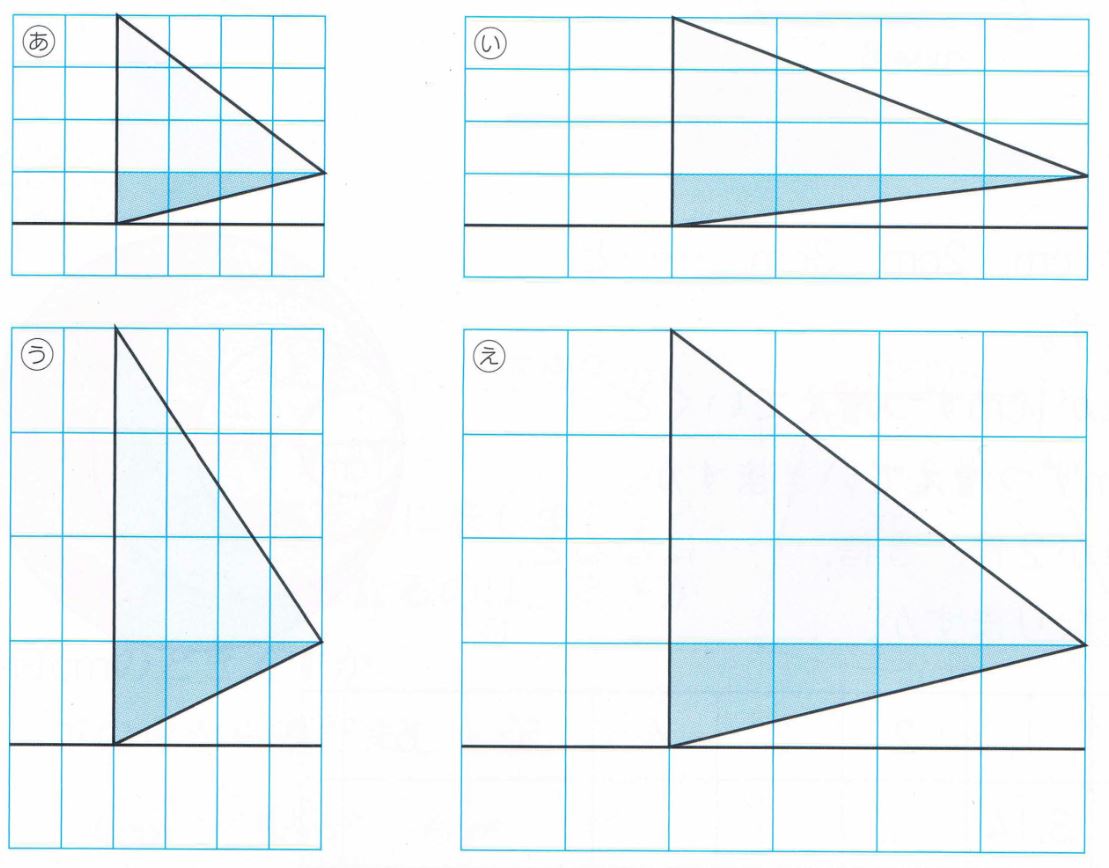 形を変えないで
大きくすることを
拡大する
拡大した図を
かく　 だい　　ず
拡大図
形を変えないで
大きくすることを
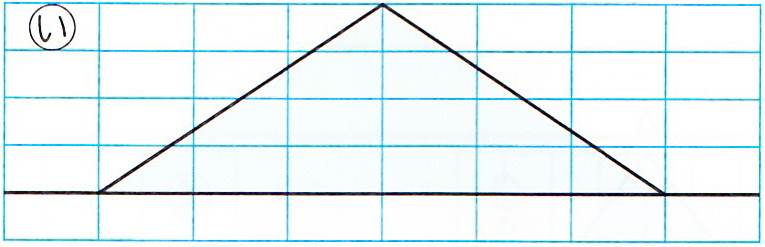 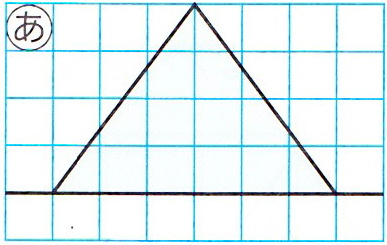 拡大する
拡大した図を
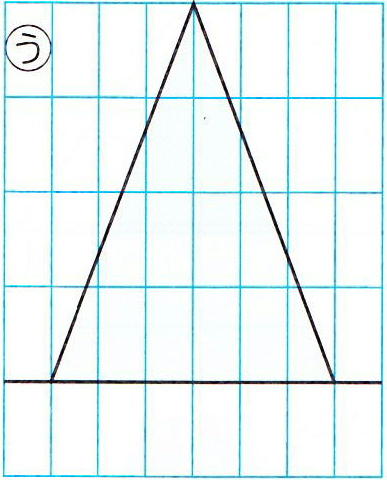 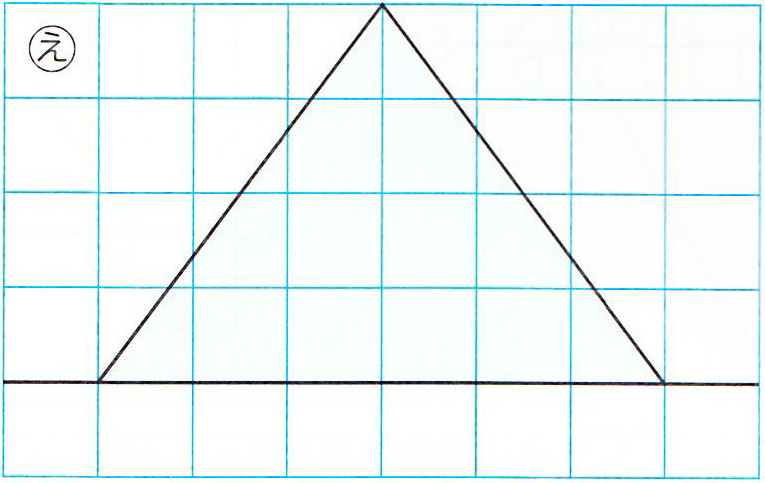 かく　 だい　　ず
拡大図
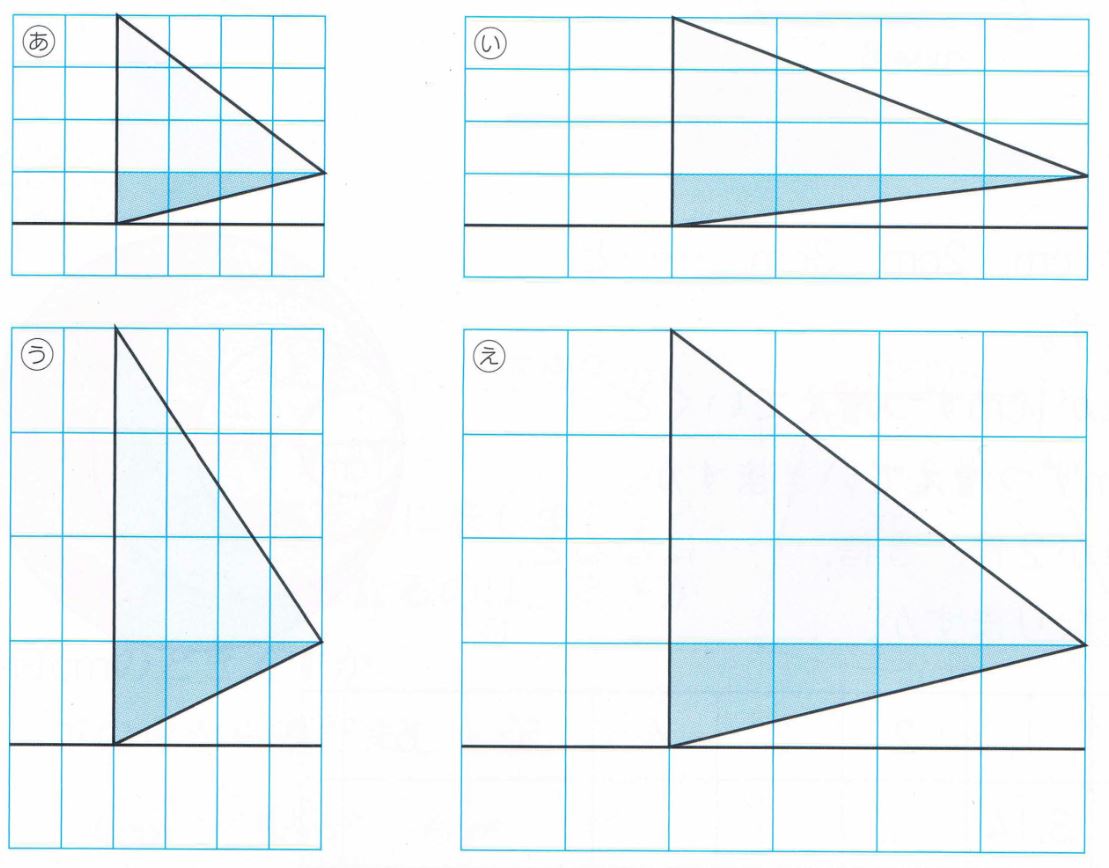 形を変えないで
小さくすることを
縮小する
縮小した図を
しゅく　ず
縮図
形を変えないで
小さくすることを
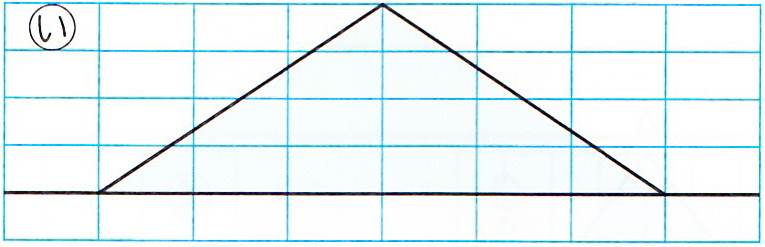 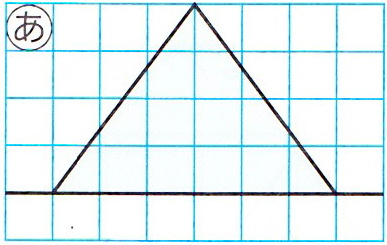 縮小する
縮小した図を
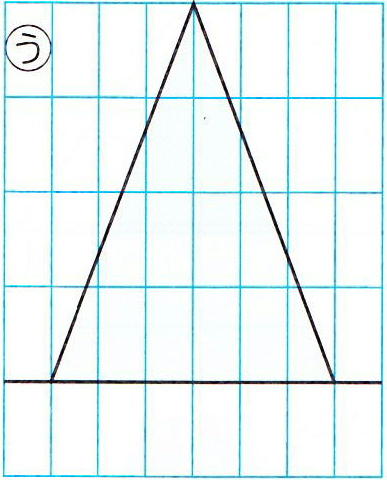 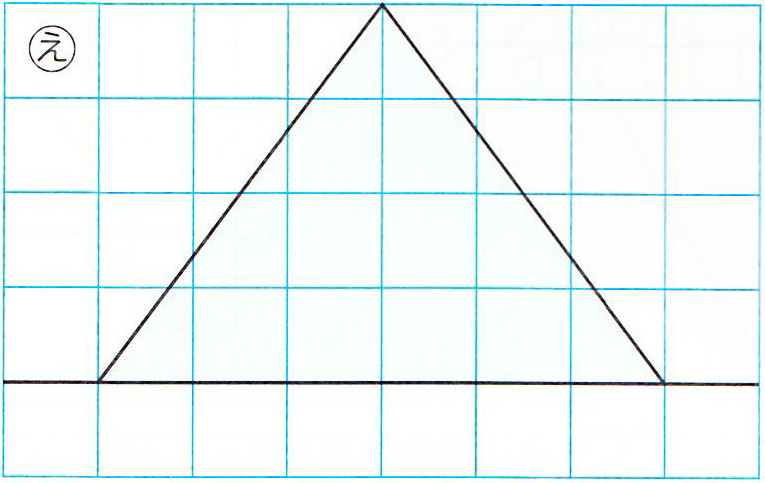 しゅく　ず
縮図
拡大した図を
対応する辺の長さが2倍のとき
かく　 だい　　ず
拡大図
といいます
2倍の拡大図
D
A
10cm
10cm
５cm
５cm
拡大図
C
拡大
B
6cm
E
F
もとの図形
12cm
しゅく　ず
しゅくしょう
縮図といいます
縮小した図を
１
１
２
２
対応する辺の長さが　　のとき
１
２
の縮図
何分の一
５cm
５cm
2.5cm
2.5cm
6cm
3cm
縮小
もとの図形
縮図
拡大図
１
２
縮図
拡大
縮小
の縮図
元の図形
2倍の拡大図
１
拡大図
２
縮図
拡大
縮小
元の図形
2倍の拡大図
の縮図
一辺6cmの正五角形
6cm
一辺3cmの正五角形
3cm
2倍の拡大図
もとの図形
の縮図
１
一辺6cmの正五角形
２
6cm
一辺3cmの正五角形
3cm
もとの図形
縮図
3倍
の拡大図
もとの図形
１
の縮図
3
もとの図形
形が同じ三角形につて調べましょう
D
あ
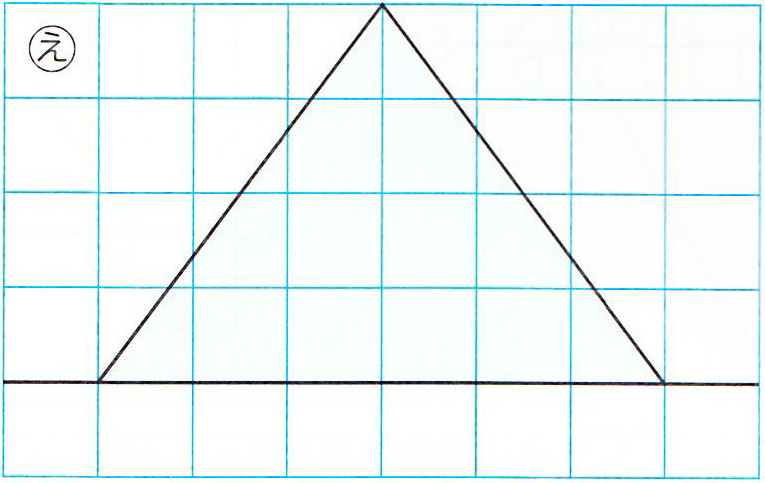 A
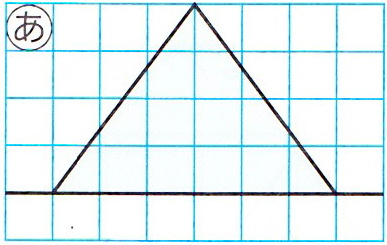 え
B
C
E
F
形が同じ三角形につて調べましょう
D
あ
あ
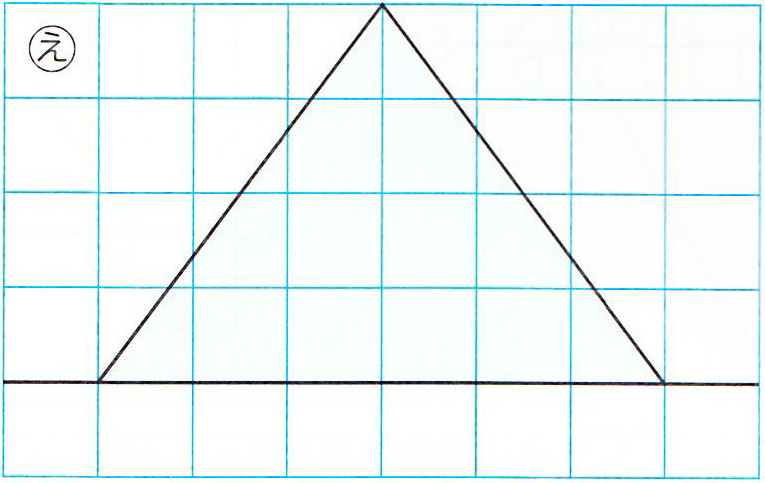 A
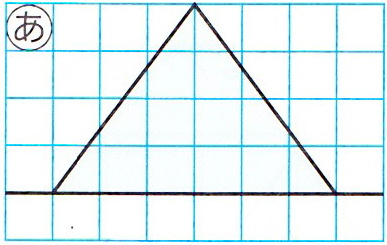 え
え
B
C
E
F
の直線ABに対応するのは
の
直線DE
形が同じ三角形につて調べましょう
D
あ
あ
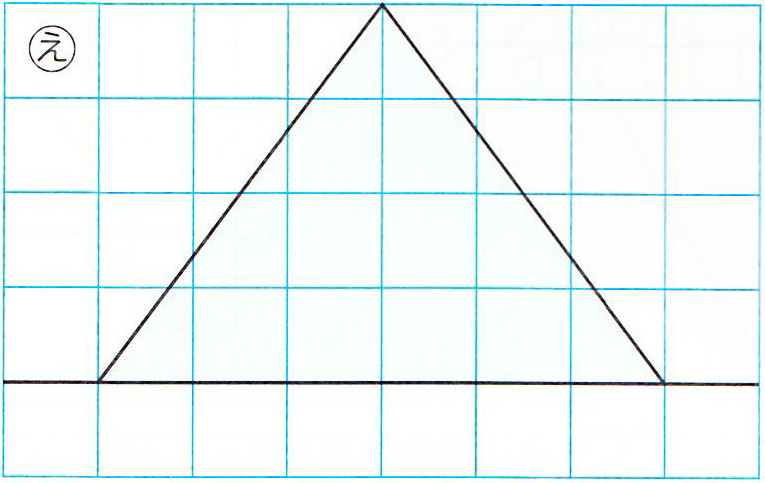 A
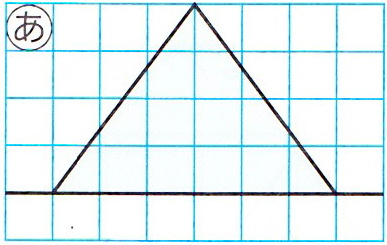 え
え
B
C
E
F
の直線BCに対応するのは
の
直線EF
形が同じ三角形につて調べましょう
D
あ
あ
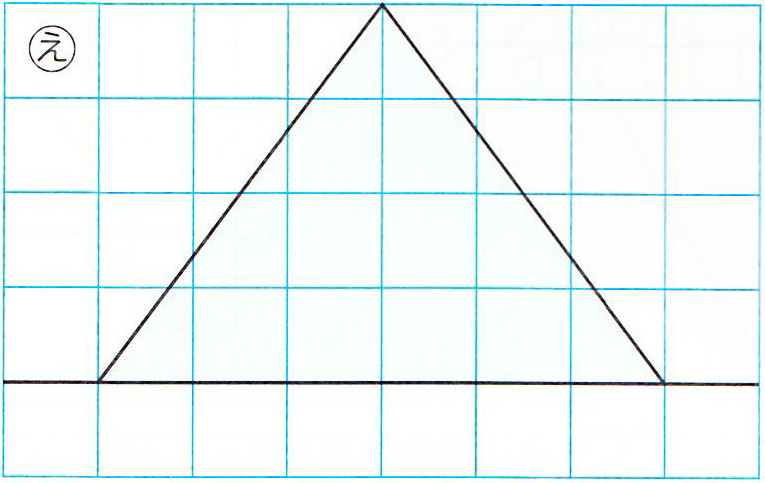 A
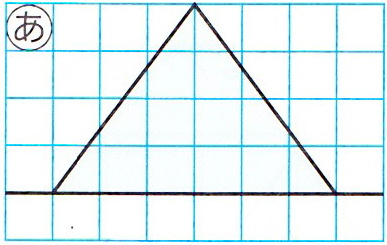 え
え
B
C
E
F
の直線CAに対応するのは
の
直線FD
形が同じ三角形につて調べましょう
D
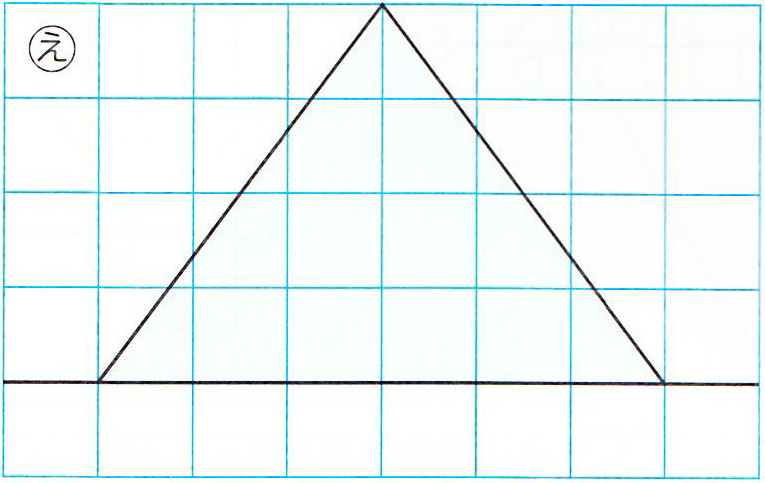 A
10
10
あ
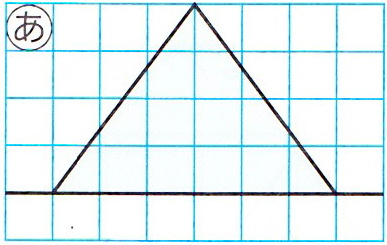 ５
５
B
C
E
F
6
え
対応する長さの比は
12
2
1
：
直線AB：直線DE＝
2
1
：
直線BC：直線EF＝
2
1
：
直線CA：直線FD＝
形が同じ三角形につて調べましょう
対応する長さの比は，どれも1：2で等しい
ほかに等しいところはないかな
D
あ
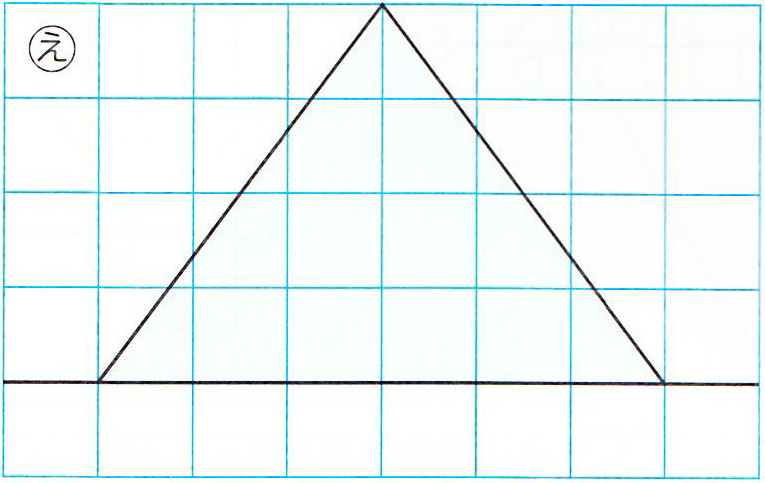 A
10
10
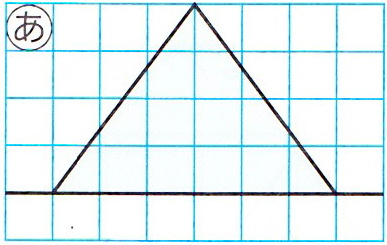 ５
５
え
B
C
E
F
6
12
対応する角Aと角D
74°
＝
角D
74°
角A
対応する角Bと角E
53°
＝
角E
53°
角B
対応する角Cと角F
53°
＝
角D
53°
角A
どういうこと
形が同じって
㋐ 面積が等しい
㋑　面積が2倍の図形
㋒ 対応する長さの
   比が等しい
㋓  対応する長さが同じ
㋕   対応する角の
　  大きさの比が等しい
㋔  対応する角の
　 大きさが等しい
H
四角形ABCDと
四角形EFGHは
形が同じ図形です
E
D
A
B
C
G
F
四角形
対応する直線の長さの比は8:16=1:2
90°
対応する角度が等しい
16cm
90°
90°
同じ形
8cm
90°
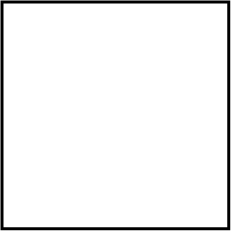 90°
16cm
16cm
8cm
8cm
90°
90°
8cm
90°
90°
16cm
直線の長さの比は1：2だから
形が同じ
120°
16cm
8cm
16cm
90°
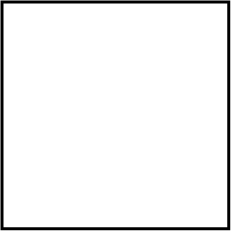 90°
8cm
8cm
60°
60°
90°
90°
16cm
8cm
16cm
120°
角度が全て等しい
だから
形が同じ
20cm
90°
90°
8cm
90°
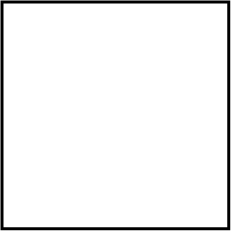 90°
16cm
16cm
8cm
8cm
対応する直線の長さの比と
角の大きさが等しくないと形が同じとはいえない
90°
90°
8cm
90°
90°
20cm
対応する直線の長さの比と
角の大きさが等しくないと形が同じとはいえない
1：2
対応する長さの比
E
H
6cm
等しい
対応する角の大きさ
105°
105°
3cm
D
A
10cm
10cm
105°
105°
5cm
5cm
75°
75°
B
75°
75°
C
6cm
G
F
12cm
形が同じ２つの図形では
対応する長さの比が等しい
D
対応する角の大きさが等しい
85°
A
1  :  2
85°
60°
35°
60°
35°
C
B
F
E
12cm
6cm
H
E
105°
105°
6cm
A
D
105°
3cm
105°
75°
75°
75°
75°
B
G
C
F
6cm
12cm
①　㋐の直角三角形と同じ形をみつけよう
②　㋐の直角三角形の2倍の拡大図と2分の1の縮図をみつけよう
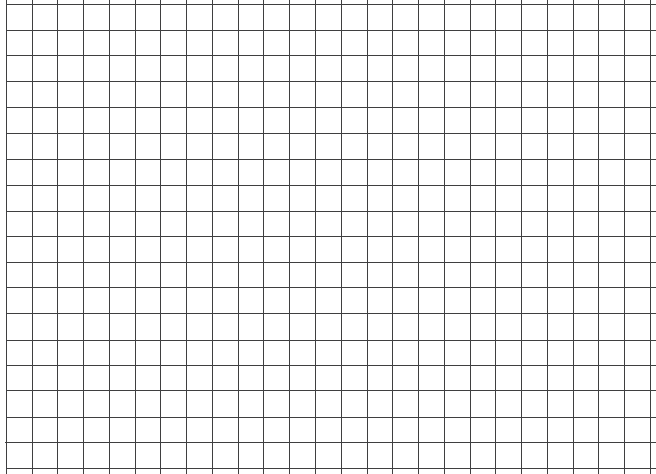 ①　同じ形
4
㋐
6
3:2=6:4=9:6=12:8=15:10
5
㋑
㋒
6
㋓，㋔，㋕，㋗
8
10
6
6
㋕
㋓
②
2
㋔
3
2倍の拡大図
4
9
㋗
㋗
8
2分の1の縮図
4
㋖
㋕
12
3
縮図の利用
しゅくしゃく
図面（ 模型 、 設計図 、 地図 など）の1辺の長さの、実物の1辺の長さとの 比 をいう。 
縮尺が1/10とは、実物の1mが10cmに、実物の10mが1mになっていることを示す。
縮尺
縮
ちぢめる　短くしたり小さくしたりする
尺
長さ　　長さの単位33.3㎝
縮図の利用
ここはどこでしょう
地図を見て実際の距離等が分からなくてはいけません。そのために縮尺や距離スケールがあります。
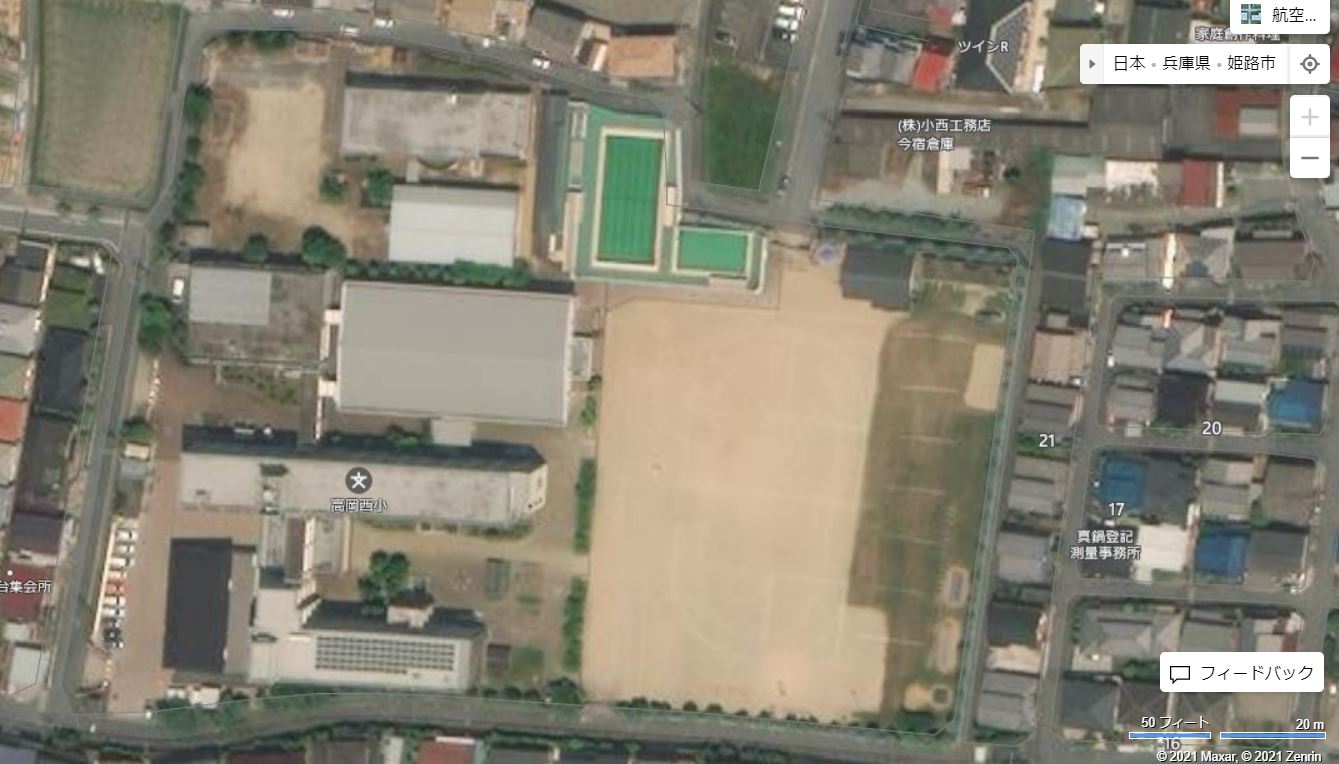 2.5㎝
16.6㎝
4.3㎝
6㎝
9.3㎝
7㎝
8㎝
9.1㎝
4.2㎝
17㎝
20m
縮尺
1
の縮図
1cm ⇒ 10m(1000cm)
1：1000
距離スケール
1000
縮尺
図面の
長さ
図面の
長さ
実際の
長さ
実際の
長さ
：
：
1
1cm：100cm(1m)
1：100
100
1cm：1000cm ( 10ｍ)
1
1：1000
1000
1
1：10000
1cm：10000cm (100ｍ)
10000
1
1：100000
1cm：100000cm 
　　　( 1000m=1km)
100000
1
1cm：1000000cm 
　　　(10000m =10km)
1：1000000
1000000
形を変えないで
大きくすることを
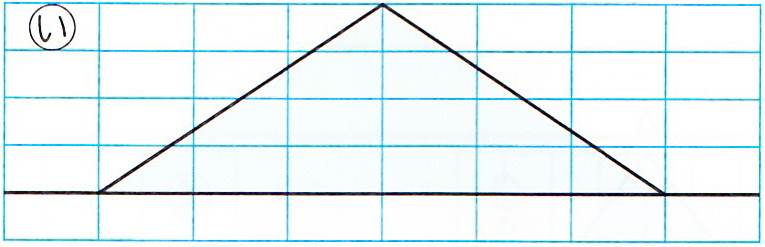 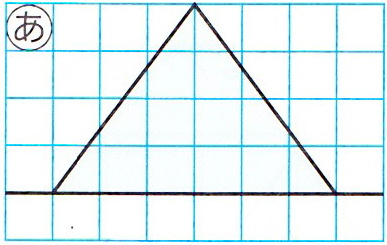 拡大した図を
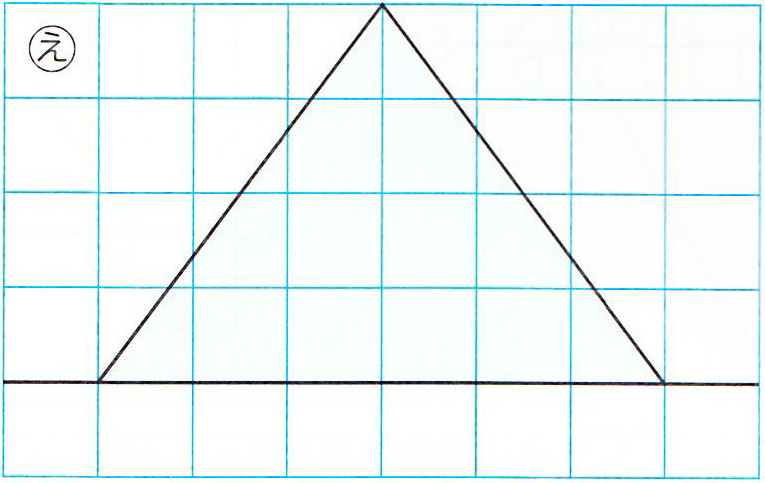 対応する長さの         が等しい
対応する角の             が等しい
形を変えないで
小さくすることを
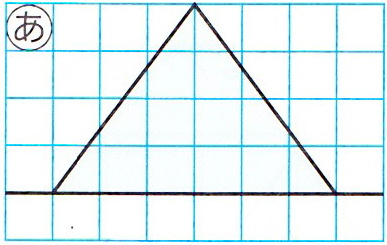 縮小した図を
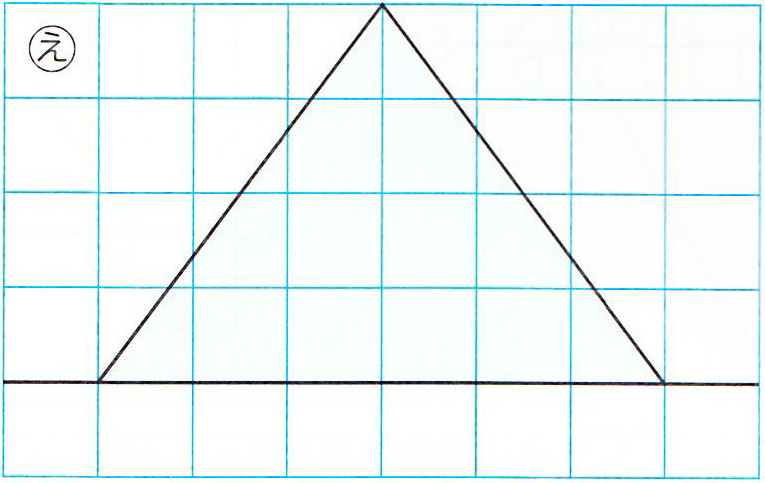 対応する長さの         が等しい
対応する角の             が等しい
①　㋐の直角三角形と同じ形をみつけよう
②　㋐の直角三角形の2倍の拡大図と2分の1の縮図をみつけよう
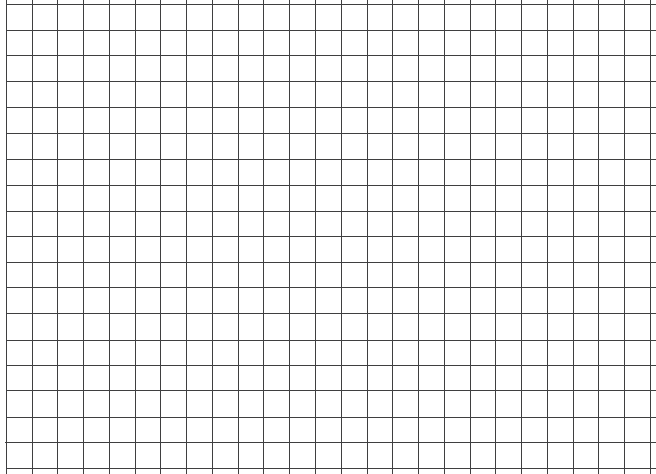 ①　同じ形
4
㋐
3:2=6:4=9:6=12:8=15:10
㋑
㋒
6
㋓，㋔，㋕，㋗
㋕
㋓
②
2倍の拡大図
㋔
㋗
㋗
2分の1の縮図
㋖
㋕